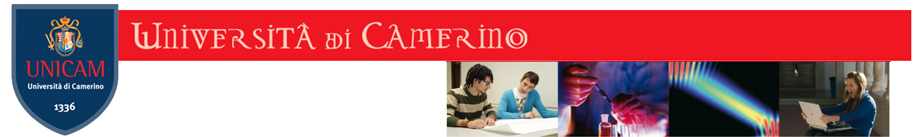 Distributed Web-based systems
Prof. Orhan Gemikonakli
Module Leader: Prof. Leonardo Mostarda

Università di Camerino
1
Last lecture
Distributed file systems
Architecture
Processes
Communication
Naming
Synchronization
Consistency and Replication
Fault Tolerance
2
Outline
Distributed Web-based systems
Architecture
Processes
Communication
Naming
Synchronization
Consistency and Replication
Fault Tolerance
Tanenbaum & Van Steen, Distributed Systems: Principles and Paradigms, 2e, (c) 2007 
Prentice-Hall, Inc. 0-13-239227-5
3
Learning outcomes
To understand the basic concepts related to distributed web-based systems
To describe and discuss
Architecture
Processes
Communication
Naming
Synchronization
Consistency and Replication
Fault Tolerance as they apply to distributed web-based systems
4
Distributed Web-based systems
WWW – a huge distributed system
Millions of clients and servers
Linked documents
Started as a project of the European Particle Physics Laboratory (CERN) in Geneva
A hypertext system for sharing documents.
GUIs became available
Mosaic
1994: WWW consortium of CERN + MIT
Standardisation, interoperability, enhancing capabilities
From a document system to services
5
Architecture
Traditional web-based systems
Static, passive documents
Client-server
Uniform Resource Locator (URL)
HyperText Transfer Protocol (HTTP). Browsers
Web documents: 
HyperText Markup Language (HTML)
Extensible Markup Language (XML)
TAGs refer to embedded documents
Multipurpose Internet Mail Exchange (MIME): type of embedded document
Web services
Documents are dynamically generated
6
Traditional Web-Based Systems
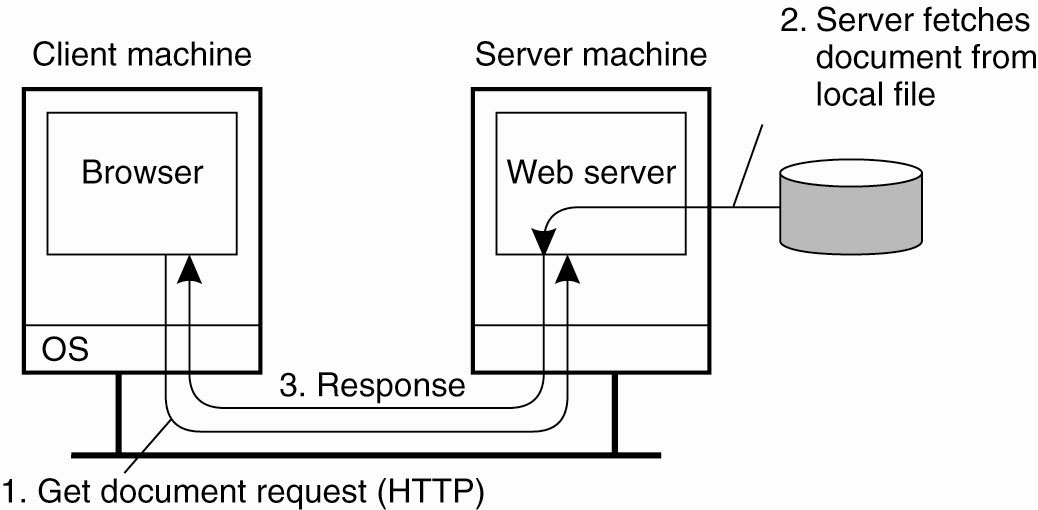 Figure 12-1. The overall organization of a traditional Web site.
7
Web Documents
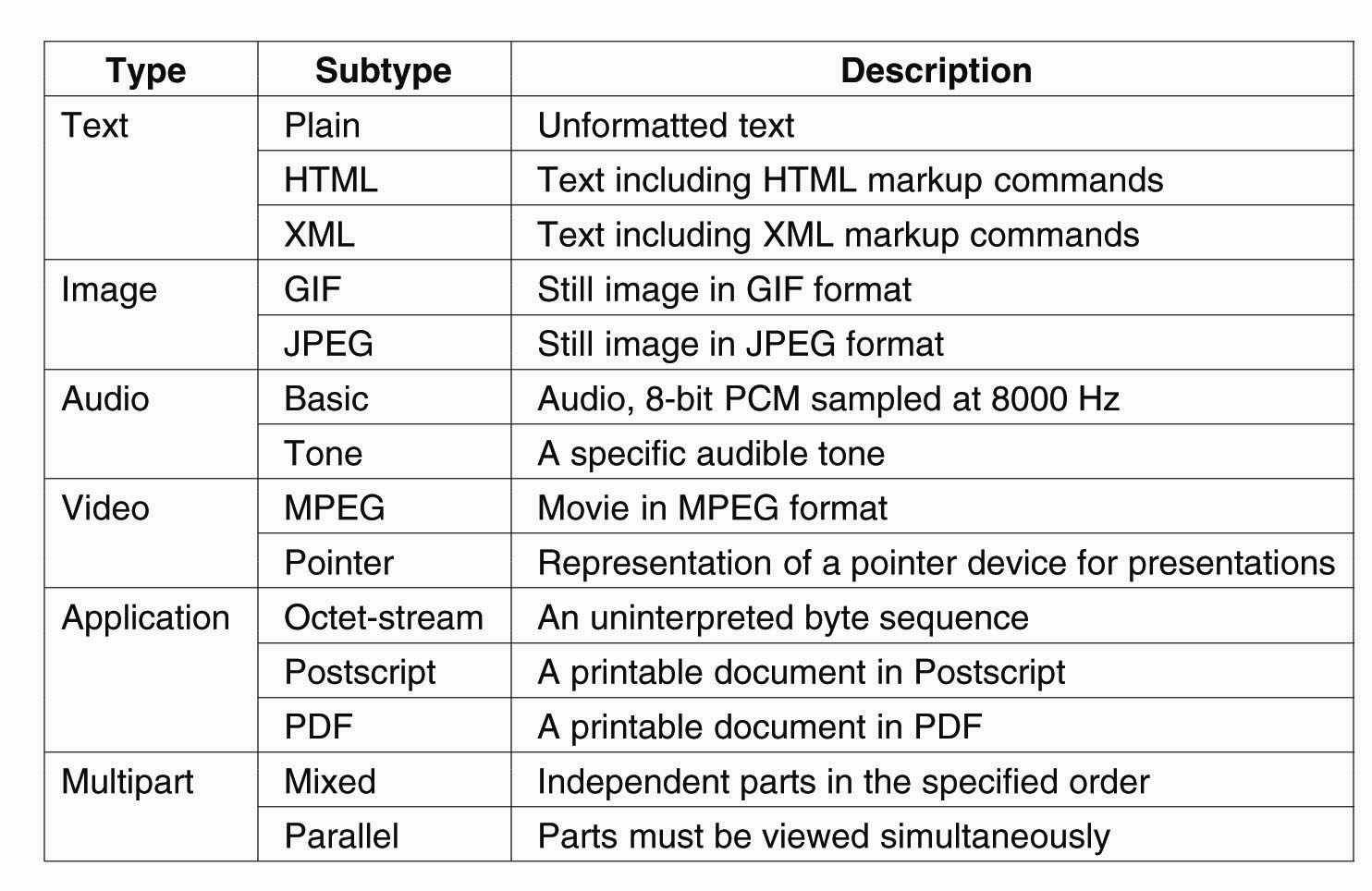 Figure 12-2. Six top-level MIME types and some common subtypes.
8
Multitiered Architectures
Figure 12-3. The principle of using server-side Common Gateway Interface (CGI) programs.
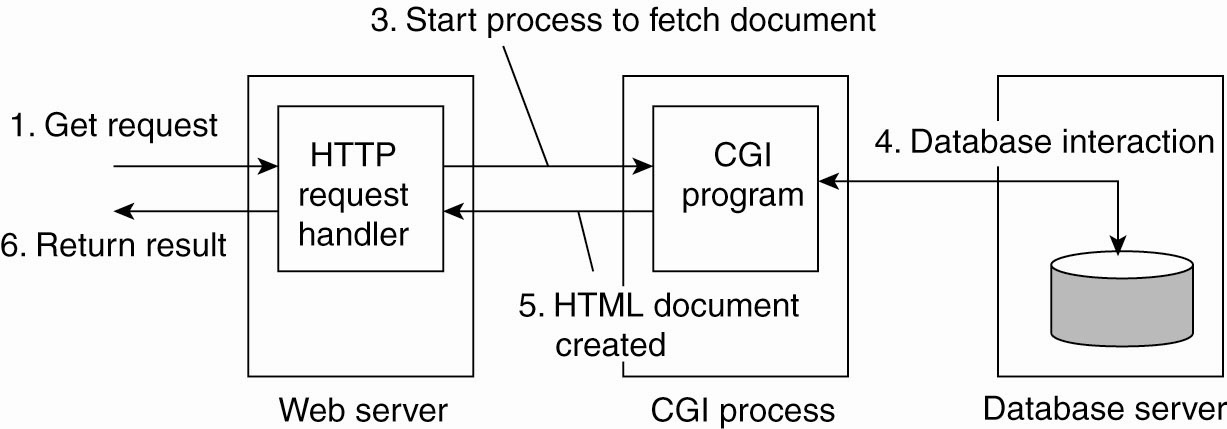 Performance degradation!
9
Architecture: Web Services
Mostly client-server architecture
General services to remote processes without a browser
Naming service, weather reporting service, electronic supplier etc.
A directory service storing service descriptions
Universal Description, Discovery and Integration (UDDI): A standard for the directory service
Web Services Definition Language (WSDL)
A formal language defining interfaces provide by services
Simple Object Access Protocol (SOAP)
Specification of how communication takes place for services
10
Web Services Fundamentals
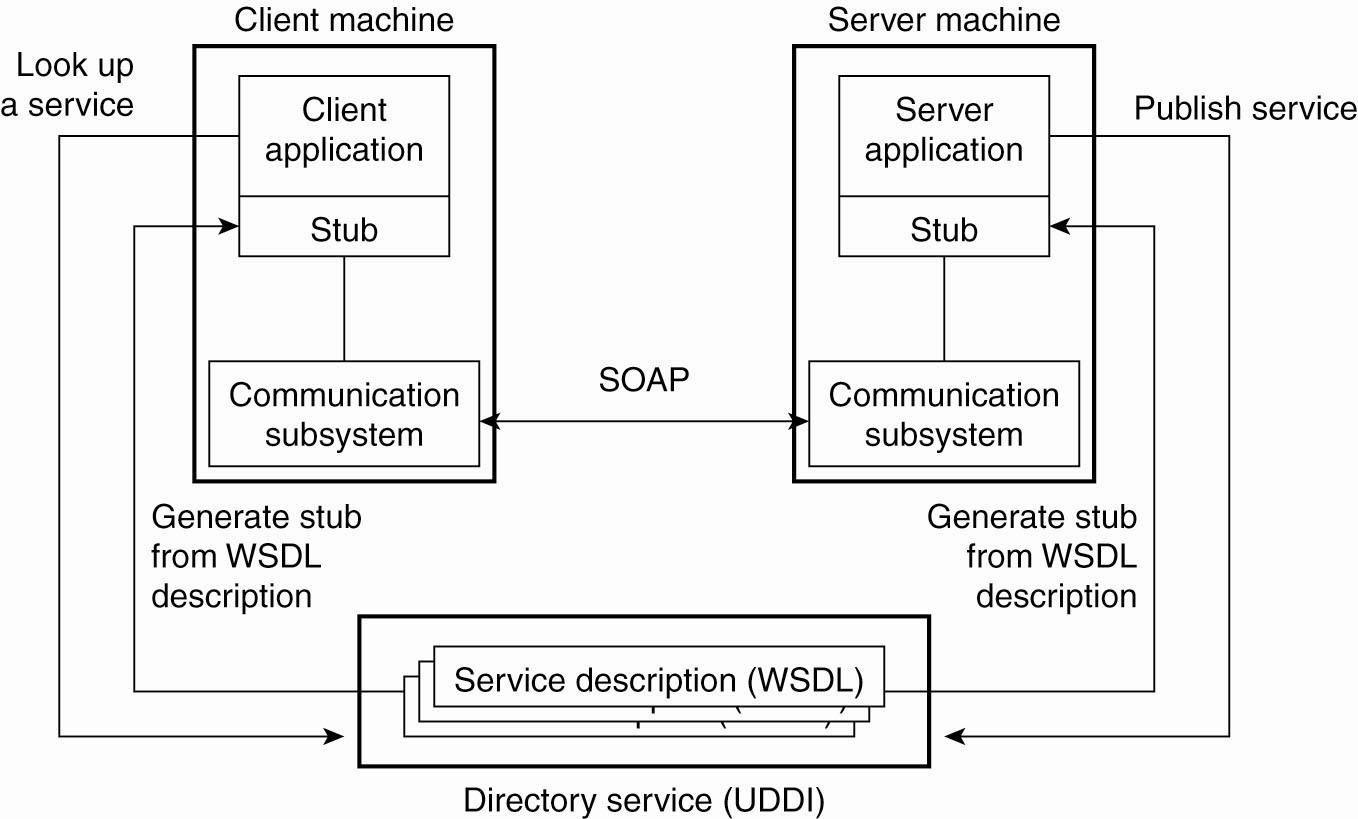 Figure 12-4. The principle of a Web service.
11
Processes
Clients
Web browser – platform independent
User interface
|Browser engine – go over a document, select parts of it, activbate hyperlinks etc. 
Rendering engine – contains all the code for properly displaying the document: Parsing HTML/XML, script interpretation
Plug-ins: An extension
Web Proxy
The Apache Web Server
Server Clusters
12
Processes – Clients (1)
Figure 12-5. The logical components of a Web browser.
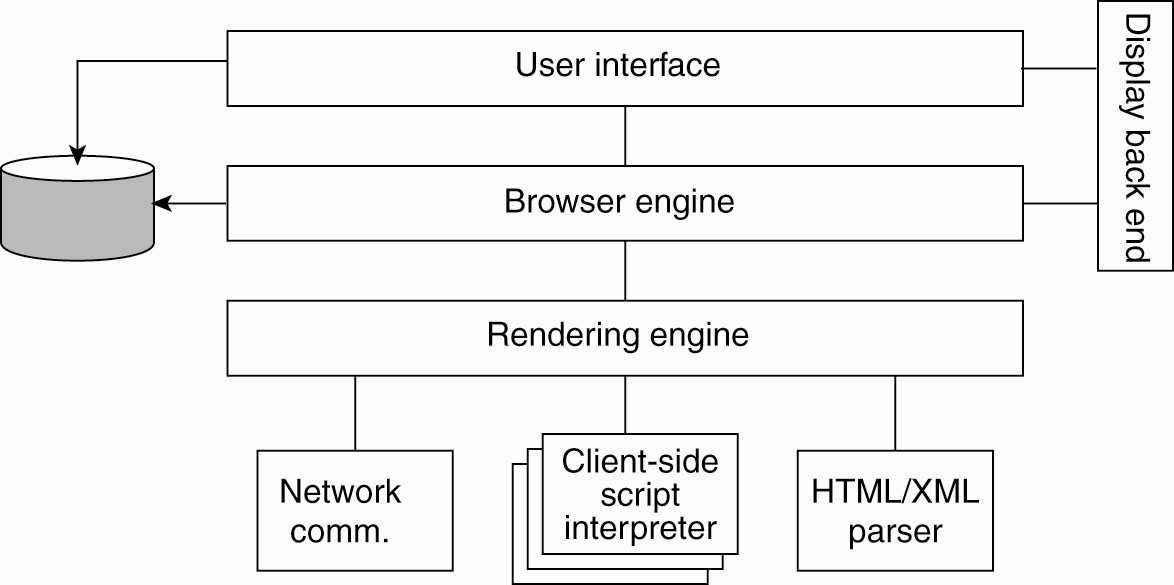 13
Processes – Clients (2)
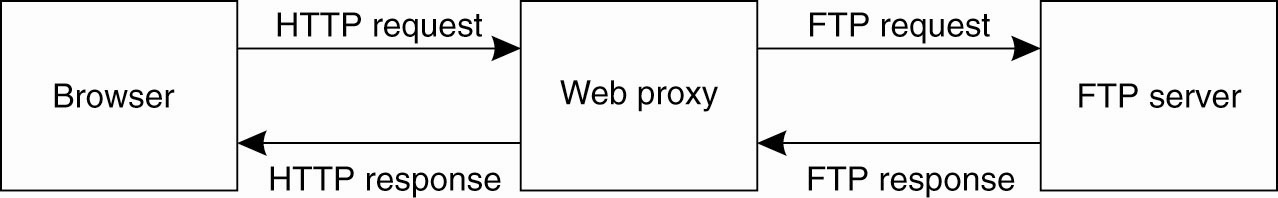 Figure 12-6. Using a Web proxy when the browser does not speak FTP.
14
The Apache Web Server
Popular: Hosts approx. 70% of websites
Completely general server
Reliable
Highly configurable
Extensible
Independent of specific platforms
Apache Portable Runtime (APR): runtime environment – a library that provides platform independent interface for file handling, networking, locking, threads, etc.
Hook: Placeholder for a group of specific functions
E.g. transfer URL to a local filename
15
The Apache Web Server
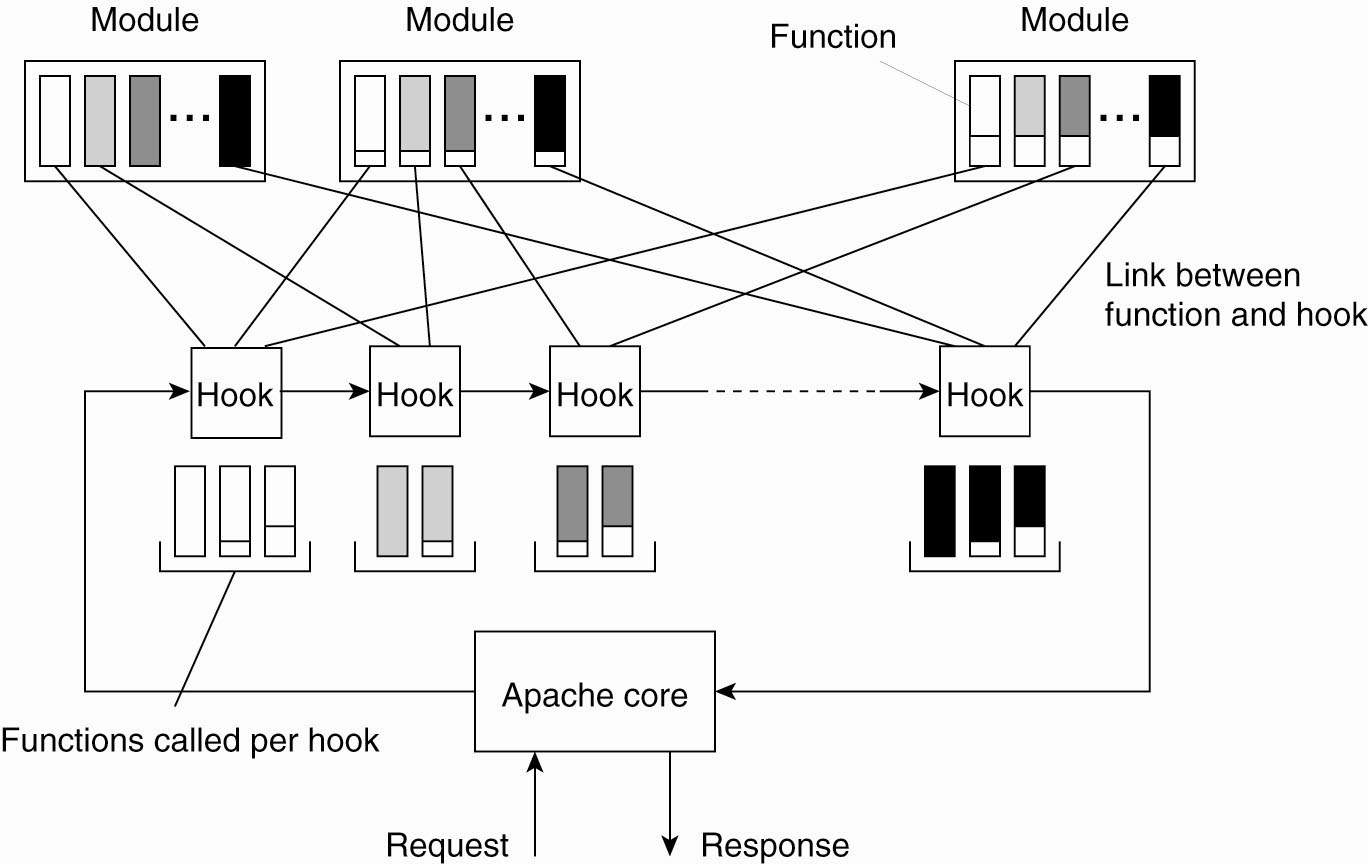 Figure 12-7. The general organization of the Apache Web server.
16
Web Server Clusters (1)
Figure 12-8. The principle of using a server cluster in combination with a front end to implement a Web service.
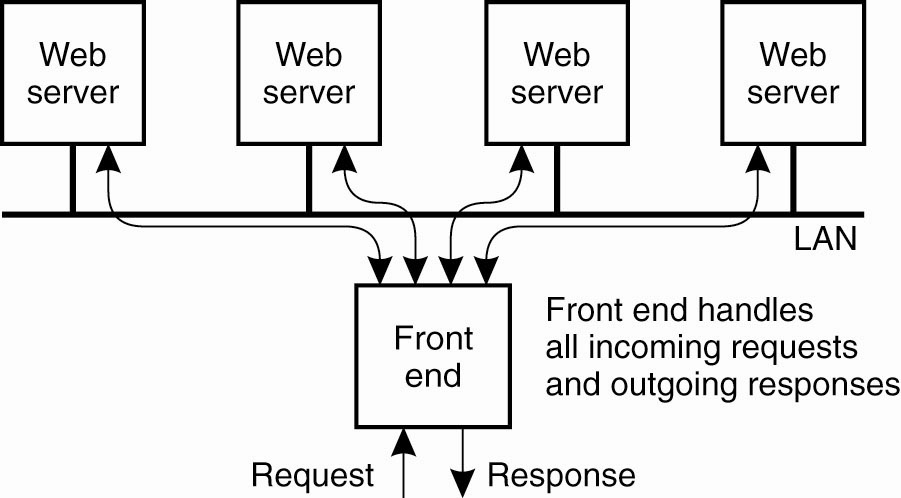 17
Web Server Clusters (2)
Figure 12-9. A scalable content-aware cluster of Web servers.
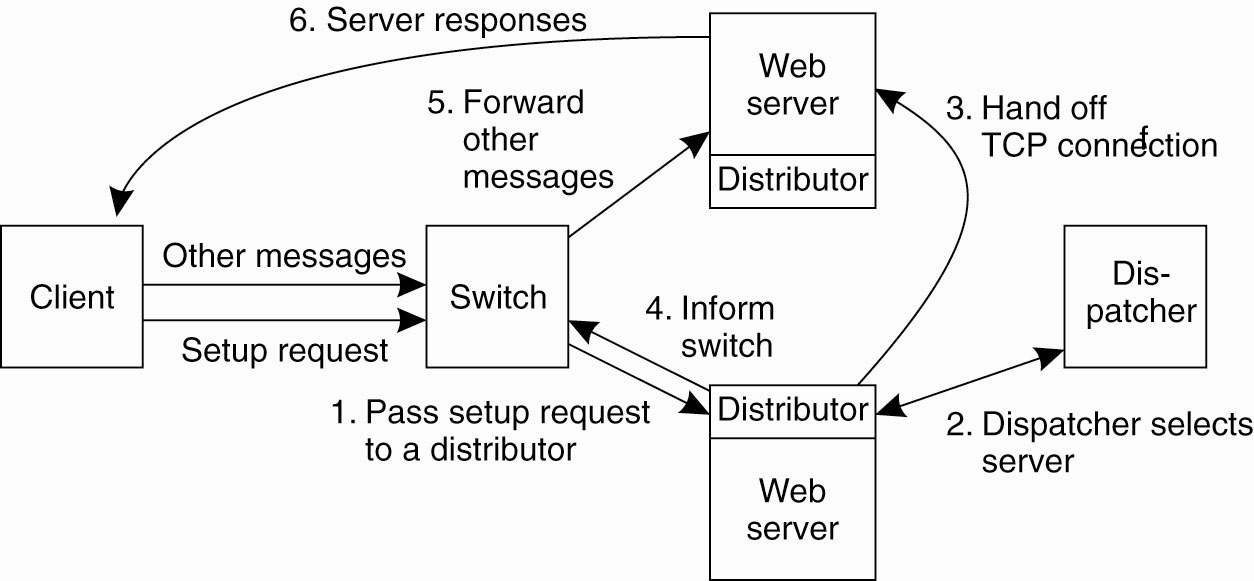 18
Communication
HyperText Transfer Protocol (HTTP)
A simple client-server protocol
Stateless
Connections
Persistent: client sets up e new connection for each request, server responds, connection breaks down
non-persistent: Several requests are responded to before breaking down the connection
Simple Object Access Protocol (SOAP)
19
HTTP Connections (1)
Figure 12-10. (a) Using nonpersistent connections.
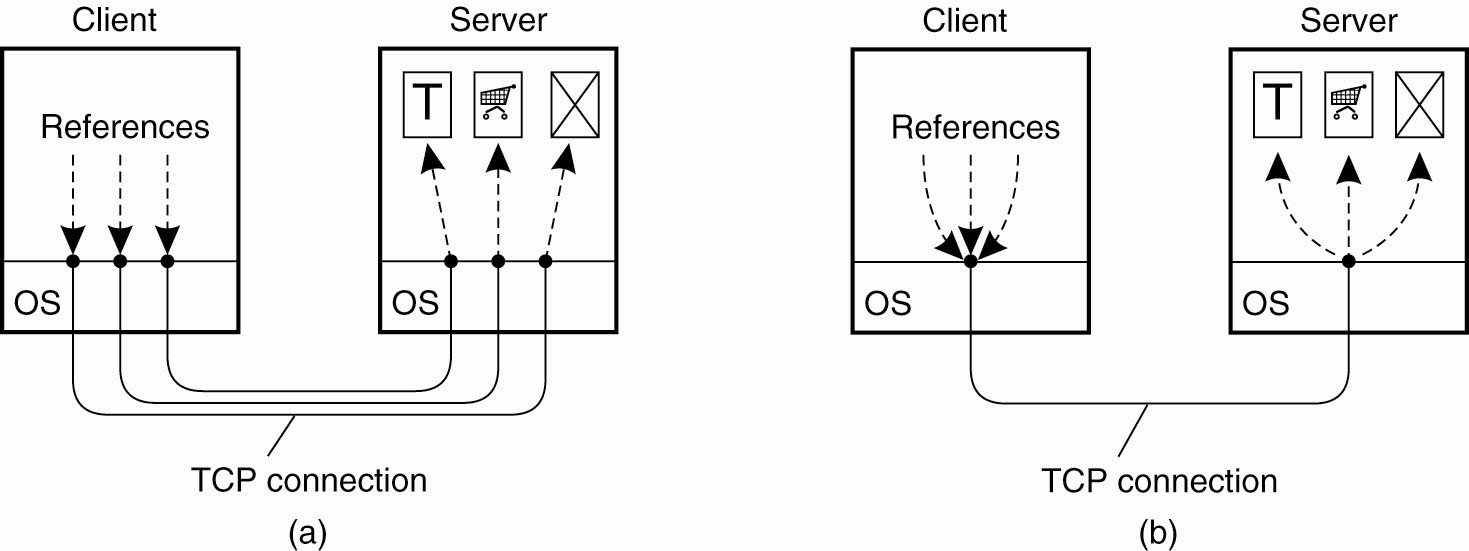 20
HTTP Connections (2)
Figure 12-10.  (b) Using persistent connections.
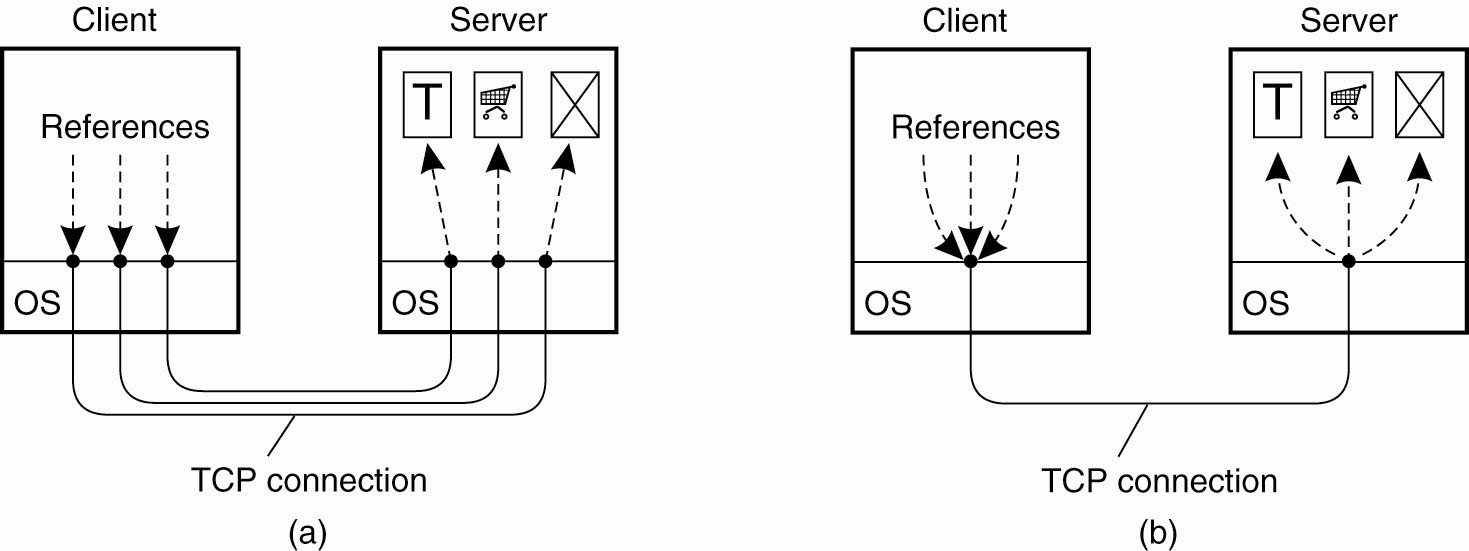 21
HTTP Methods
Figure 12-11. Operations supported by HTTP.
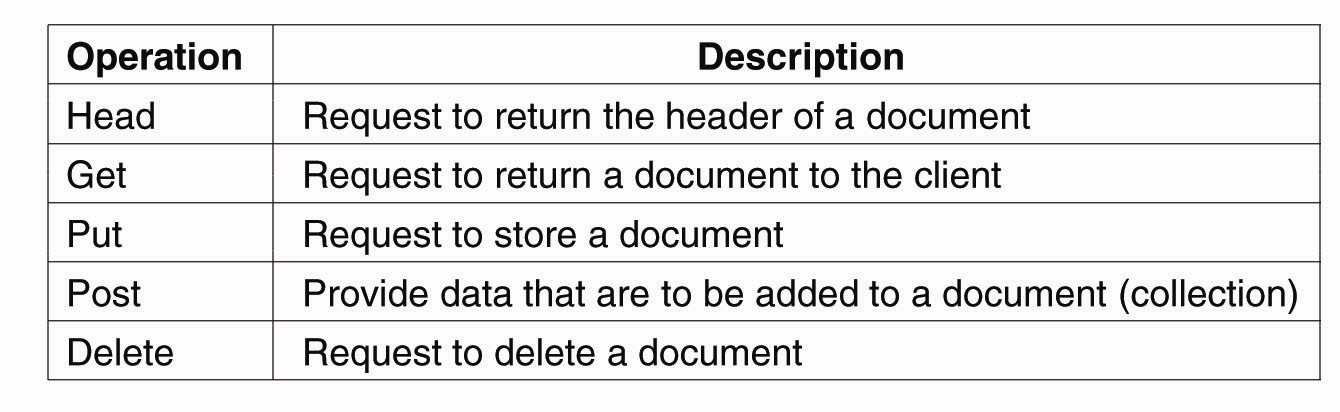 22
HTTP Messages (1)
Figure 12-12. (a) HTTP request message.
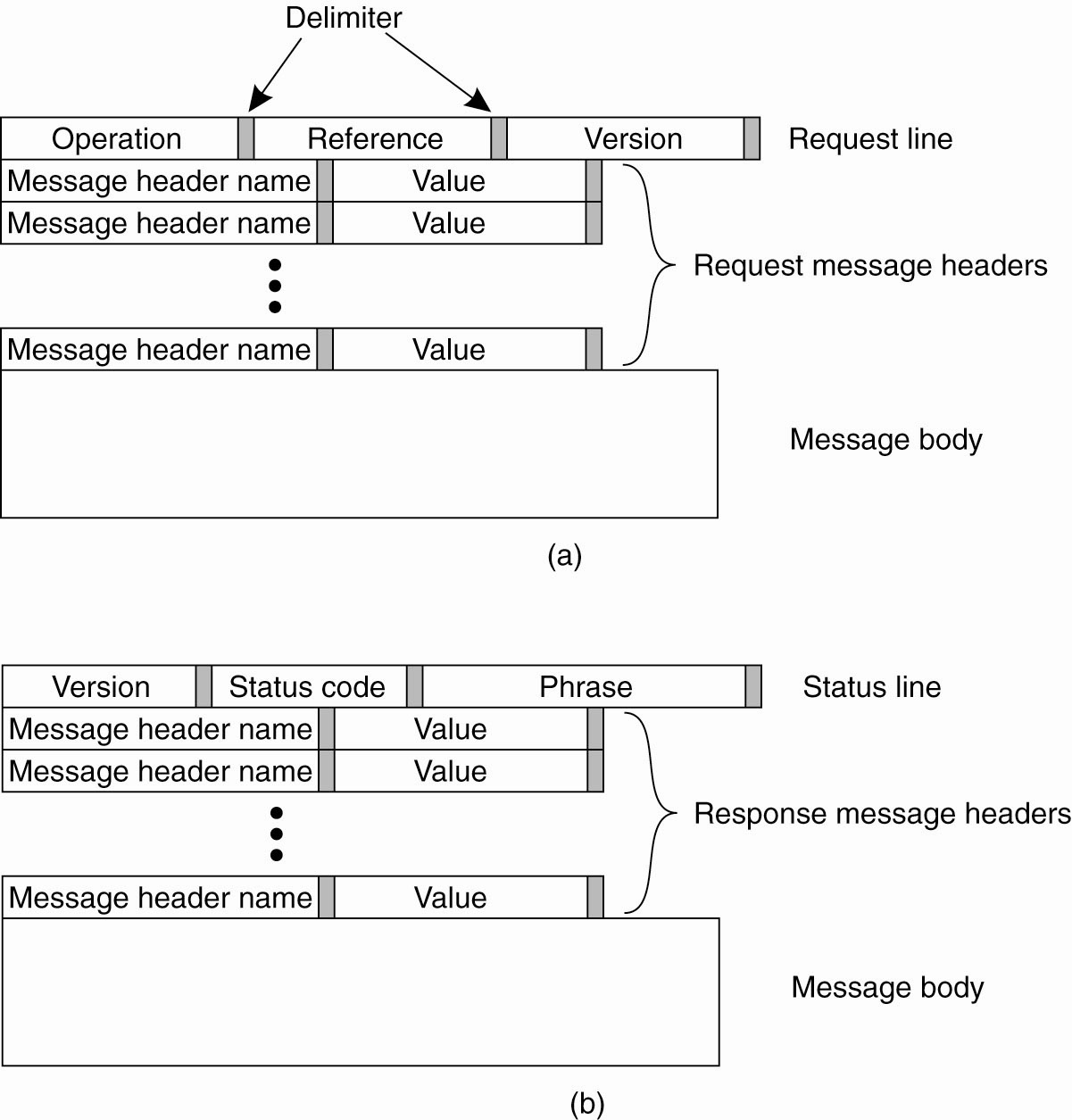 23
HTTP Messages (2)
Figure 12-12. (b) HTTP response message.
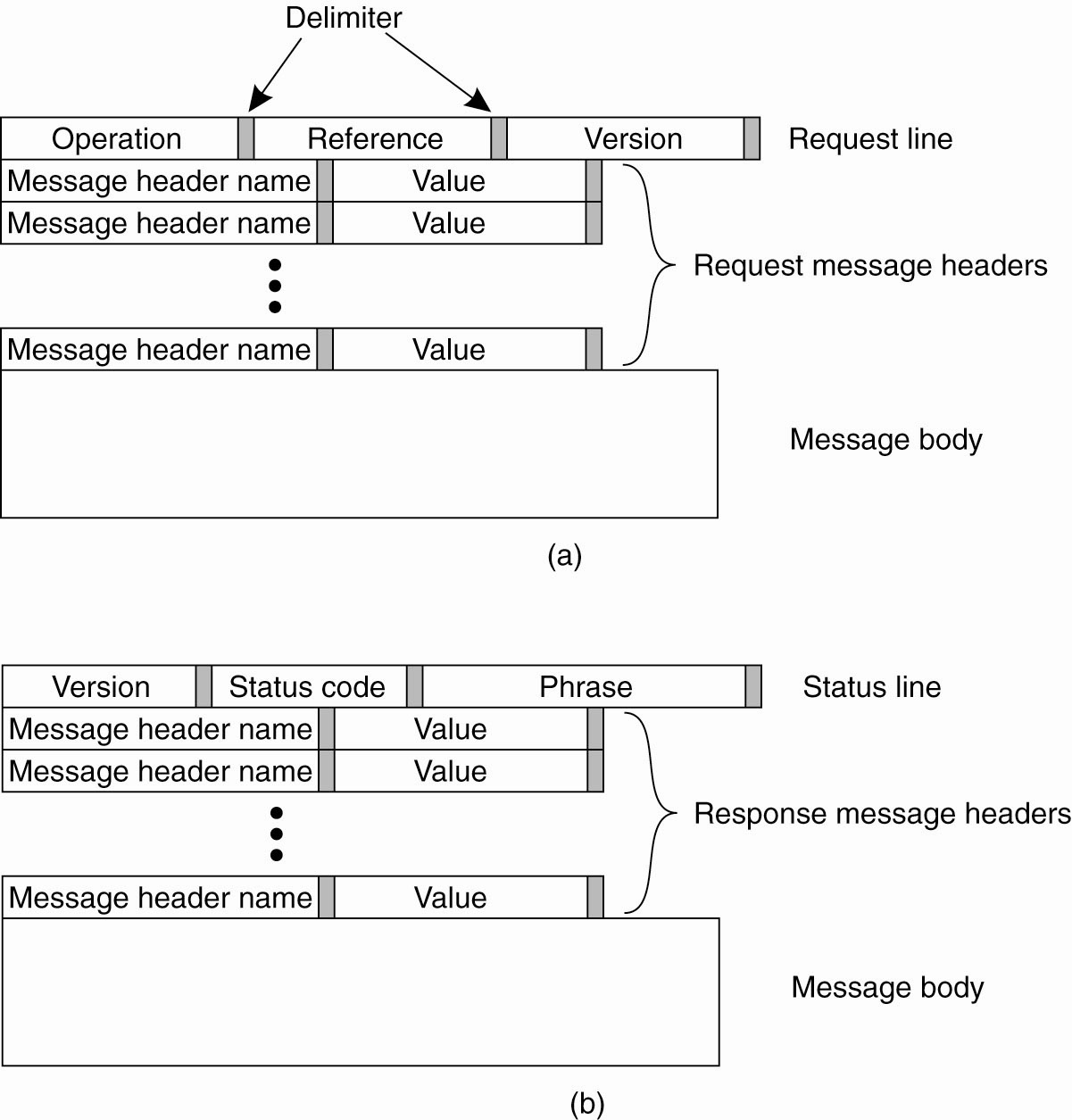 24
HTTP Messages (3)
Figure 12-13. Some HTTP message headers.
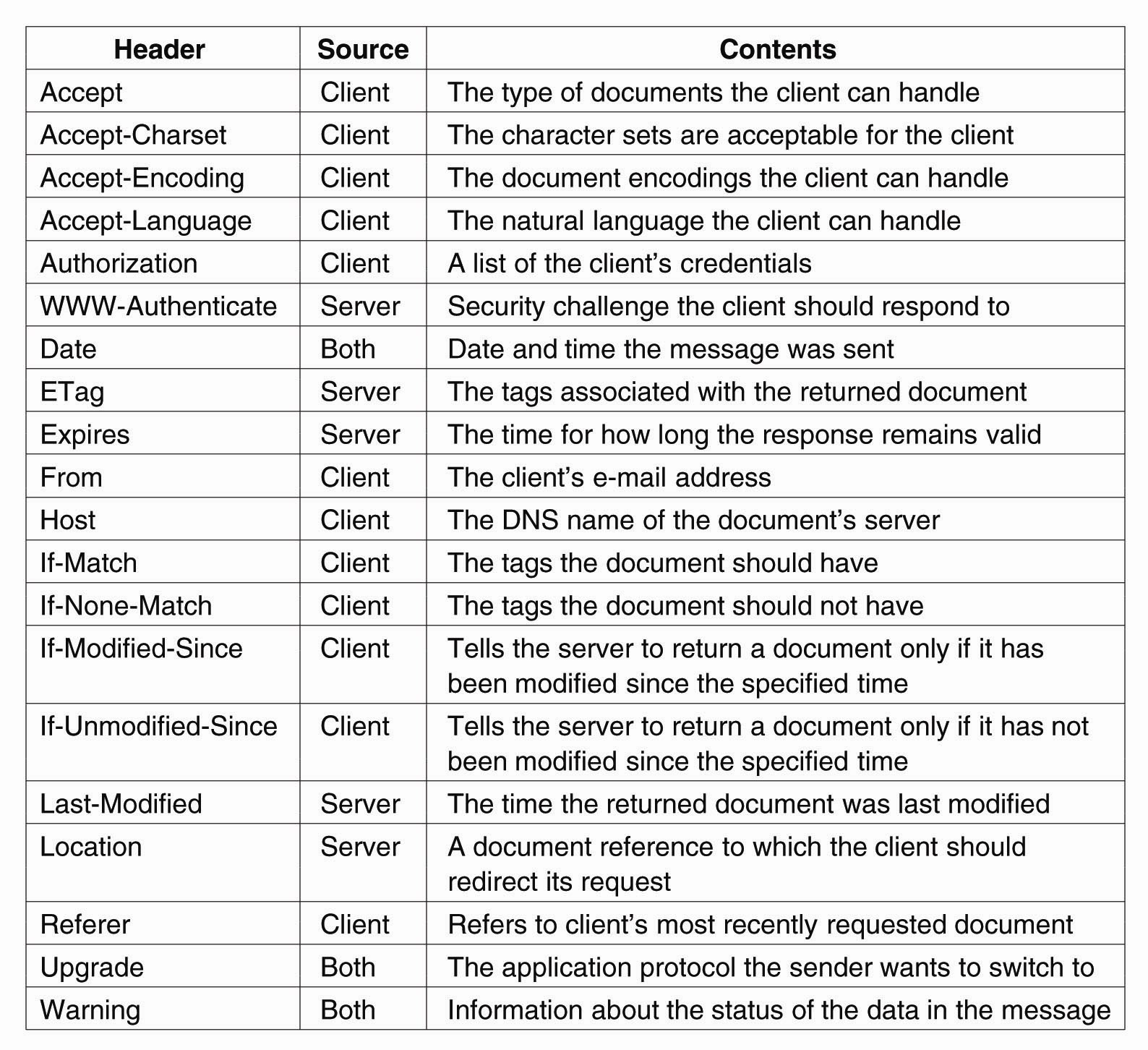 25
HTTP Messages (4)
Figure 12-13. Some HTTP message headers.
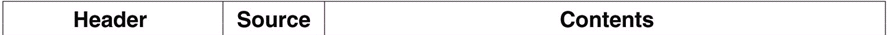 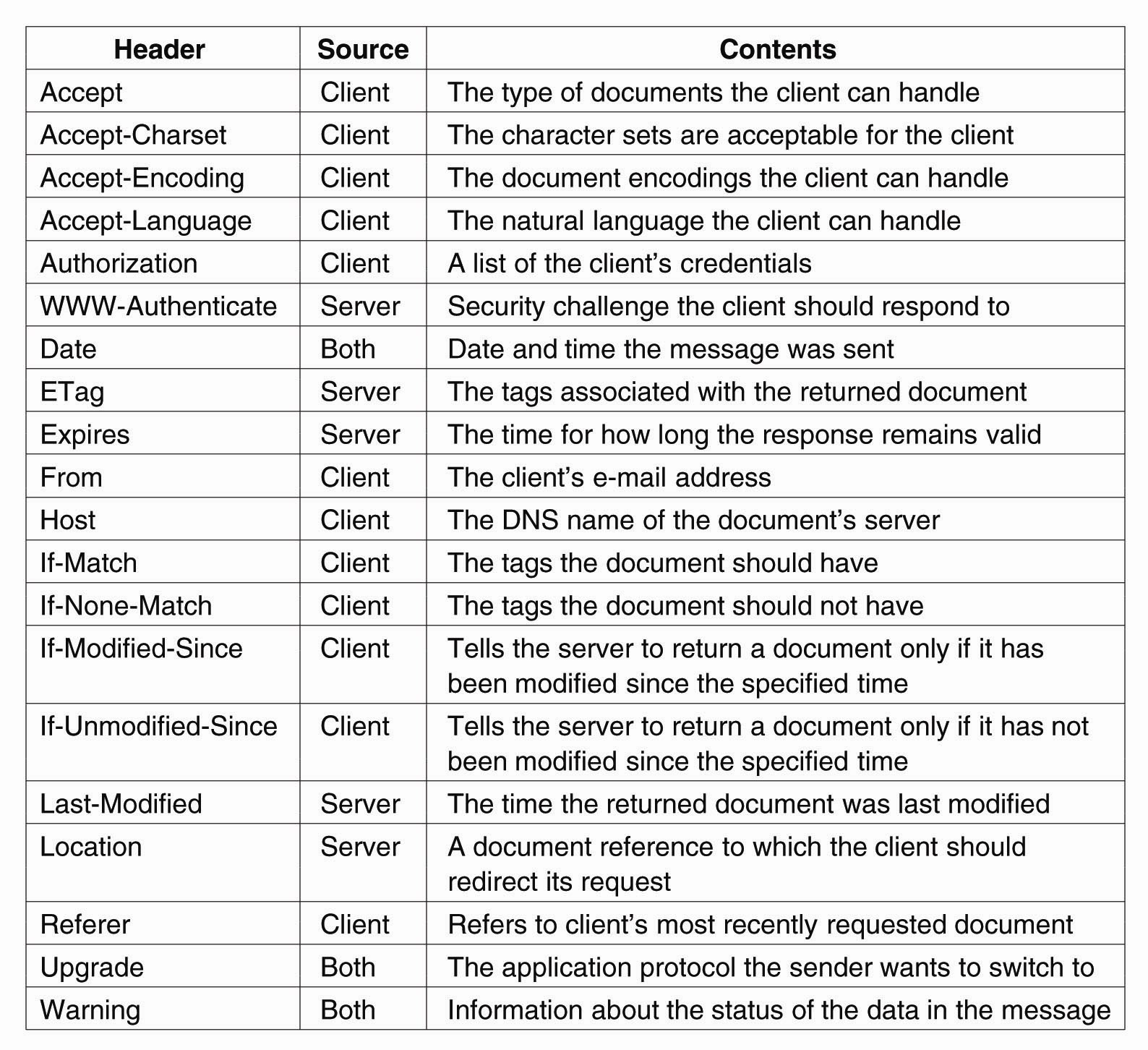 26
Simple Object Access Protocol
The standard for communicating with web services
Communications are implemented through HTTP
Messages are largely based on XML
27
Simple Object Access Protocol
Figure 12-14. An example of an XML-based SOAP message.
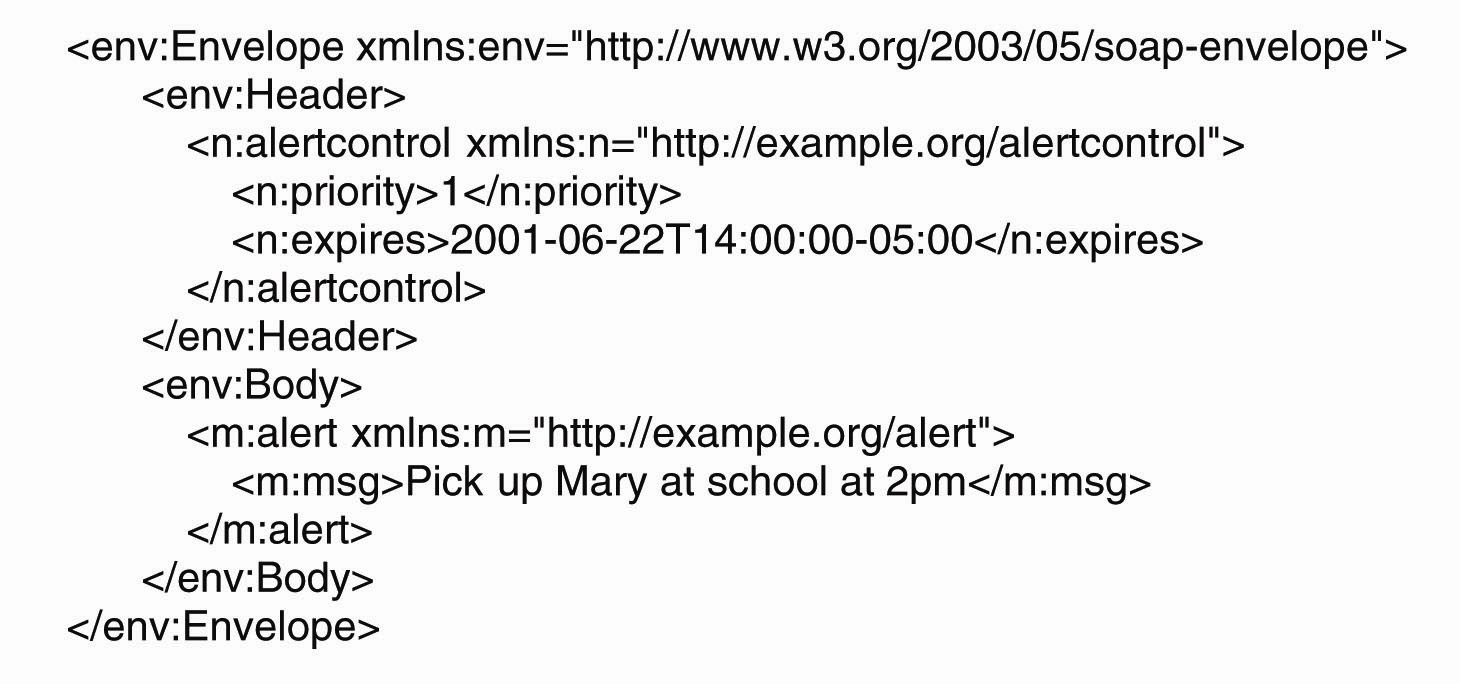 28
Naming (1)
Uniform Resource Identifier (URI): Names used to refer to documents
Uniform Resource Locator (URL): A URI that identifies a document
Location-dependent reference to a document
Contain information on how and where to access a document
http, ftp, telnet – part of URL
Uniform Resource Name (URN): A true identifier of a document. 
Globally unique
Location independent
Persistent
29
Naming (2)
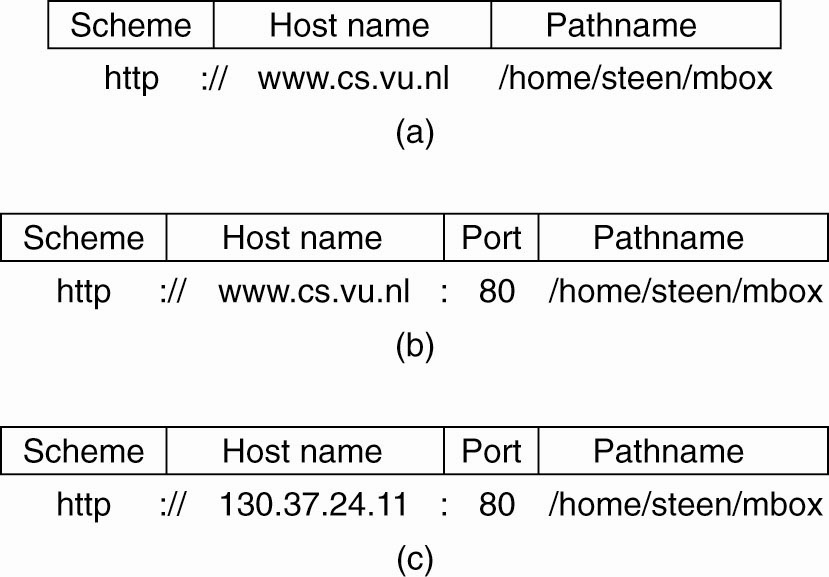 Figure 12-15. Often-used structures for URLs. (a) Using only a DNS name. (b) Combining a DNS name with a port number. (c) Combining an IP address with a port number.
30
Naming (3)
Figure 12-16. Examples of URIs.
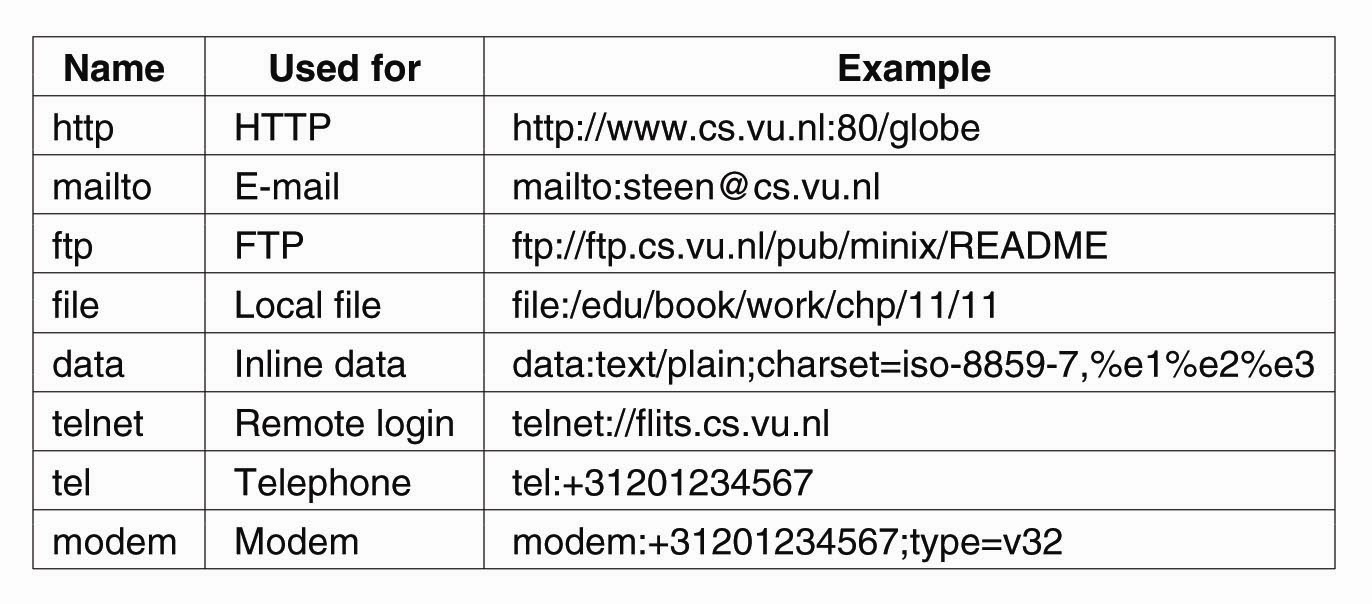 31
Synchronisation
Not much of an issue
Strict client-server organisation. No inter-client or inter-server exchanges
A read mostly system
Updates are done by single person/entity
No write-write conflicts.
32
Consistency and Replication
Access to web documents should meet stringent performance and availability requirements
To achieve this
Caching web content
Web proxy caching
Replicating web content
Old systems – supporting static content
New requirements – support dynamic content
33
Web proxy caching
Occurs at two locations
Client: Browsers have a caching facility. Configurable
Web proxy at client side. Can implement a shared cache.
Hierarchical caches
Country/regional level
Reduce network traffic
May cause latency (compared to non-hierarchical caches)
Cooperative caching / distributed caching
In case of a hit, neighbouring ones are consulted
Serves smaller number of clients
Usually on the same LAN
34
Web Proxy Caching
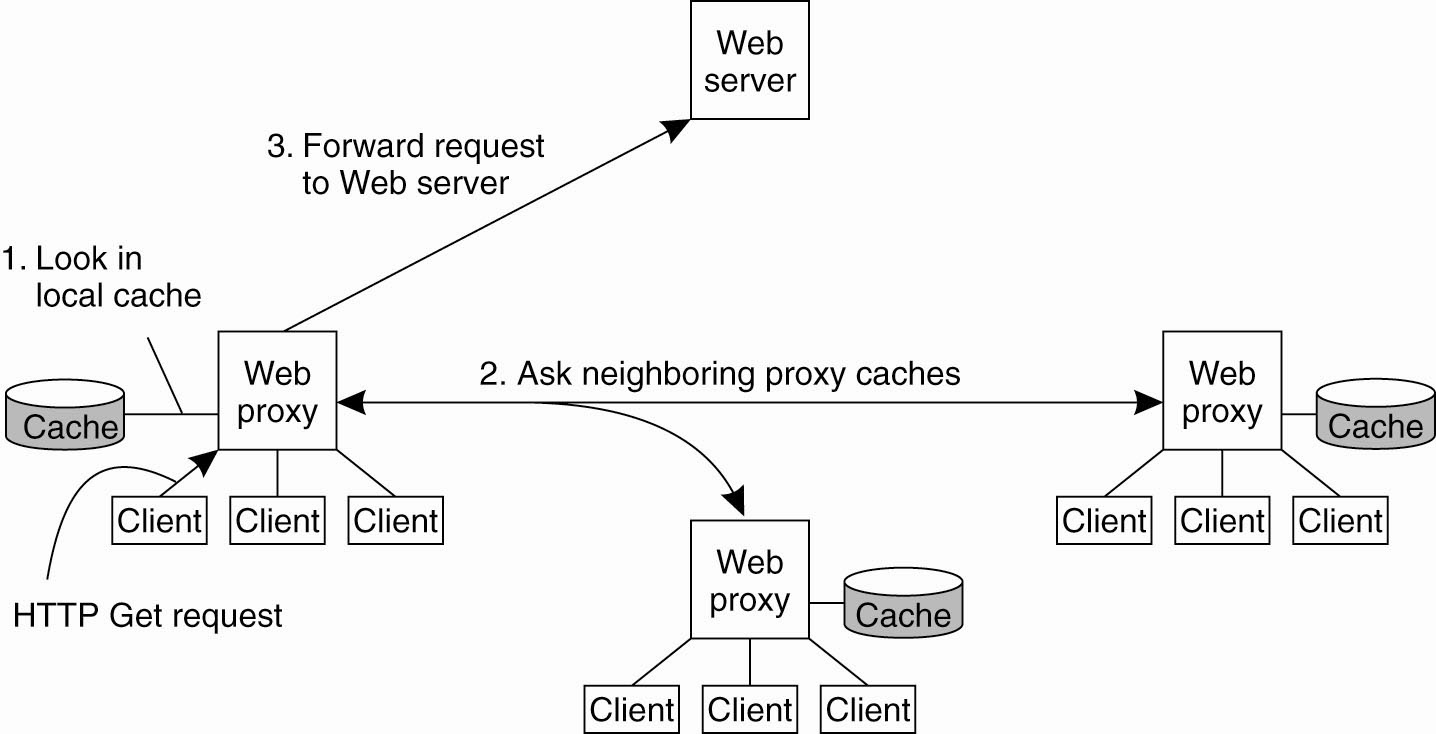 Figure 12-17. The principle of cooperative caching.
35
Web Proxy Caching
36
Replication of Web Hosting Systems
Web sites
Maintaining the content
Making sure that the site is easily and continuously accessible
Content Delivery Networks (CDN)
Act as web hosting service providing an infrastructure for distributing and replicating the web documents of multiole sites across the internet.
Because of the size the hosted documents should be automatically distributed and replicated – self managing system.
A large scale CDN can be organised as a feedback control loop
37
Replication of Web Hosting Systems
Three aspects of replication in web hosting system
Metric estimation
Adaptation triggering
Taking appropriate measures
Replica placement
Consistency enforcement
Client request routing
38
Replication for Web Hosting Systems
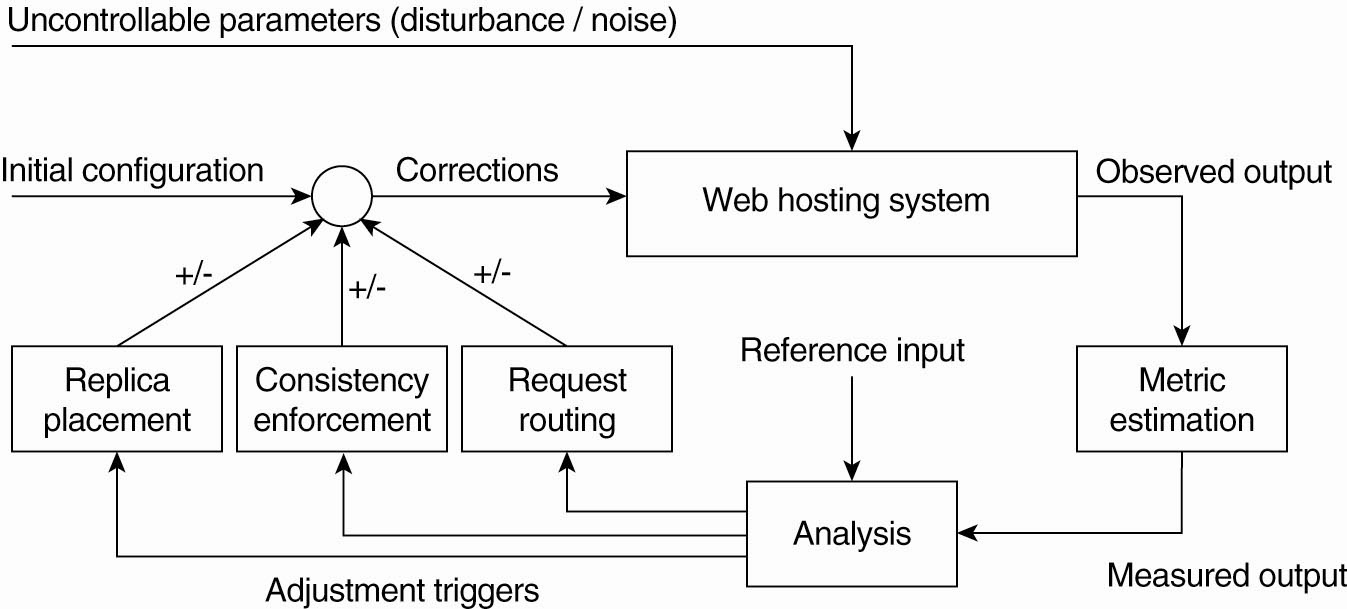 Figure 12-18. The general organization of a CDN as a feedback-control system (adapted from Sivasubramanian et al., 2004b).
39
Replication of Web Hosting Systems
Metric estimation
Latency metrics
E.g. time taken to fetch a document – difficult to estimate delasy between a client and a server
Measure available bandwidth between two nodes itself
Spatial metrics
Number of hops between two notes
Not practical in a multi route system
Network usage metrics
Consumed bandwidth – read, update, replicate
Consistency metrics – tight/loose consistency
Financial metrics – business case
40
Adaptation Triggering
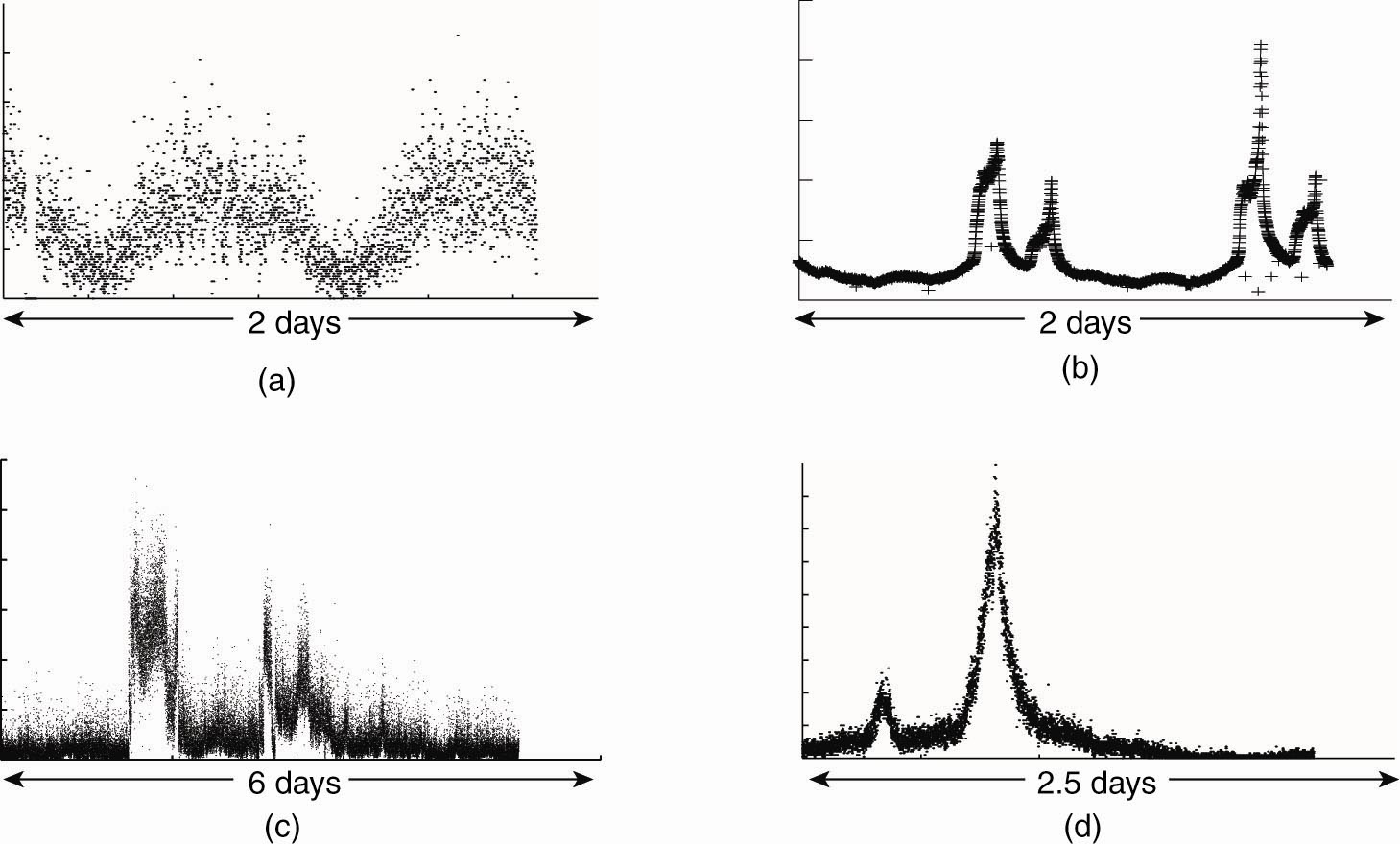 Figure 12-19. One normal and three different access patterns reflecting flash-crowd behavior (adapted from Baryshnikov et al., 2005).
41
Adjustment measures
Replica placement
Already discussed
Consistency enforcement
Already discussed
Client request routing/redirecting
HTML documents have embedded documents
Embedded documents hardly change
cache or replicate then fetch cached copies
42
Adjustment Measures
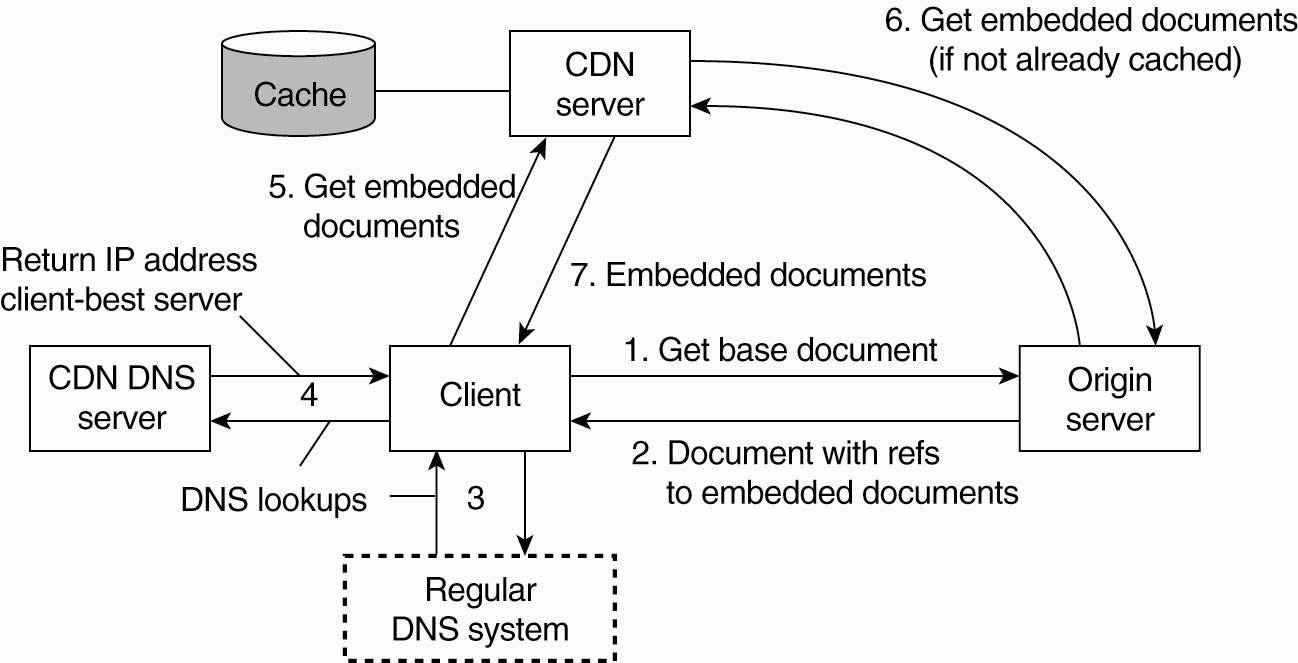 Figure 12-20. The principal working of the Akamai CDN.
43
Replication of Web Applications (1)
Figure 12-21. Alternatives for caching and replication with Web applications.
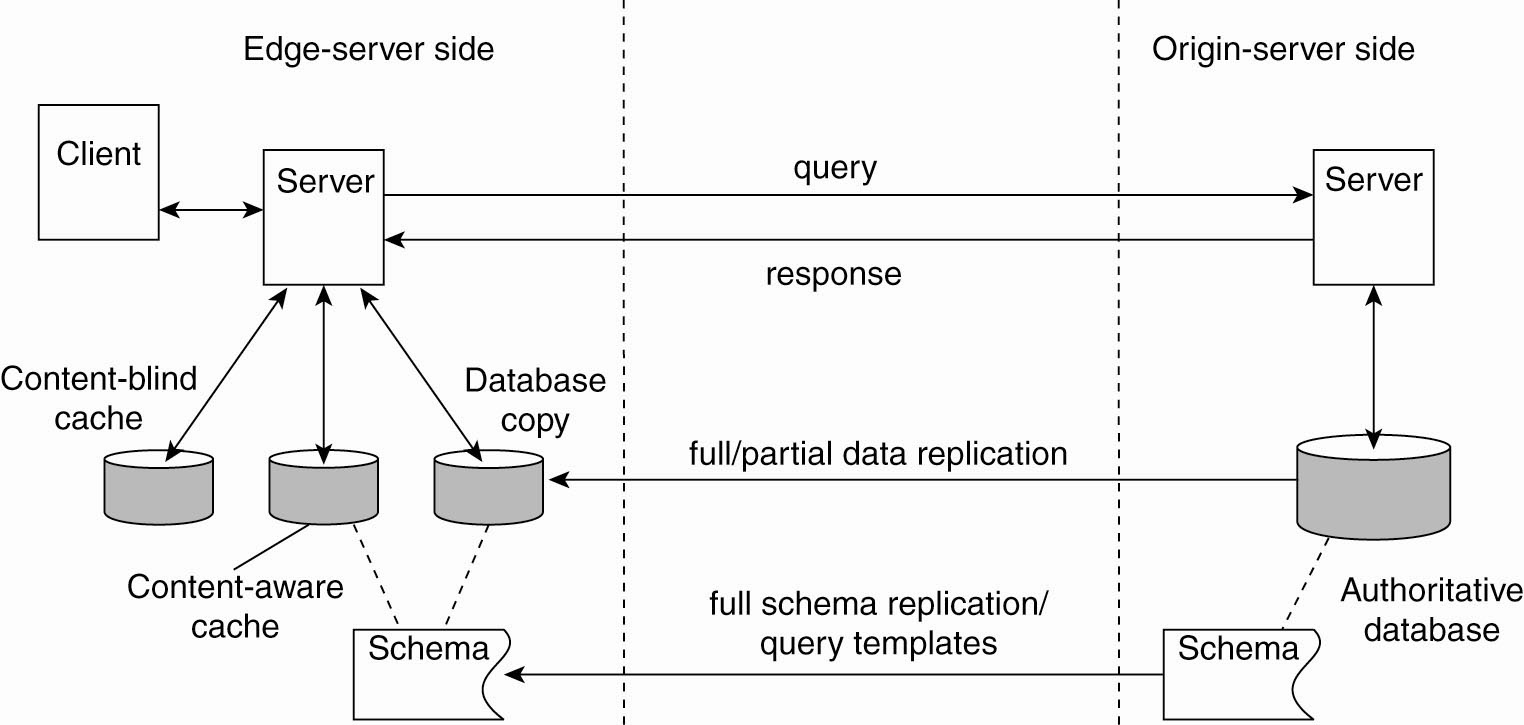 44
Replication of Web Applications (2)
45
Fault tolerance
Client caching
Server replication
High availability provided through redundancy
No new/special techniques employed
46
Security (1)
Figure 12-22. The position of TLS in the Internet protocol stack.
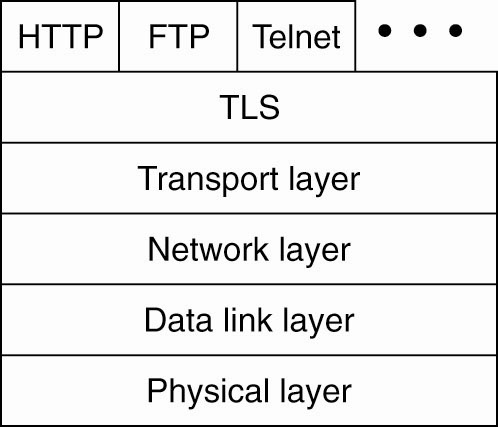 47
Security (2)
Figure 12-23. TLS with mutual authentication.
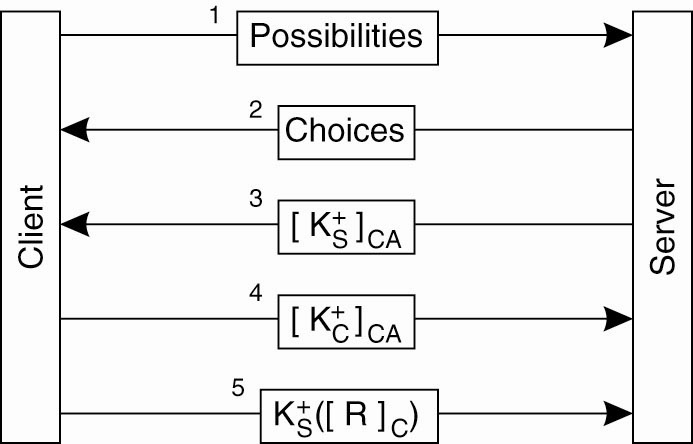 48
Summary
Distributed web-based systems
Architecture
Processes
Communication
Naming
Synchronization
Consistency and Replication
Fault Tolerance
49
Next Lecture
Distributed Coordination-based Systems
Architecture
Processes
Communication
Naming
Synchronization
Consistency and Replication
Fault Tolerance
50